MDT 4th September 2023
Injection efficiency and Dynamic Aperture optimization
Using Badger and Xopt by R.Roussel and Z.Zhang (SLAC)
S.Liuzzo, P.Raimondi, N.Carmignani
Injection efficiency optimizations
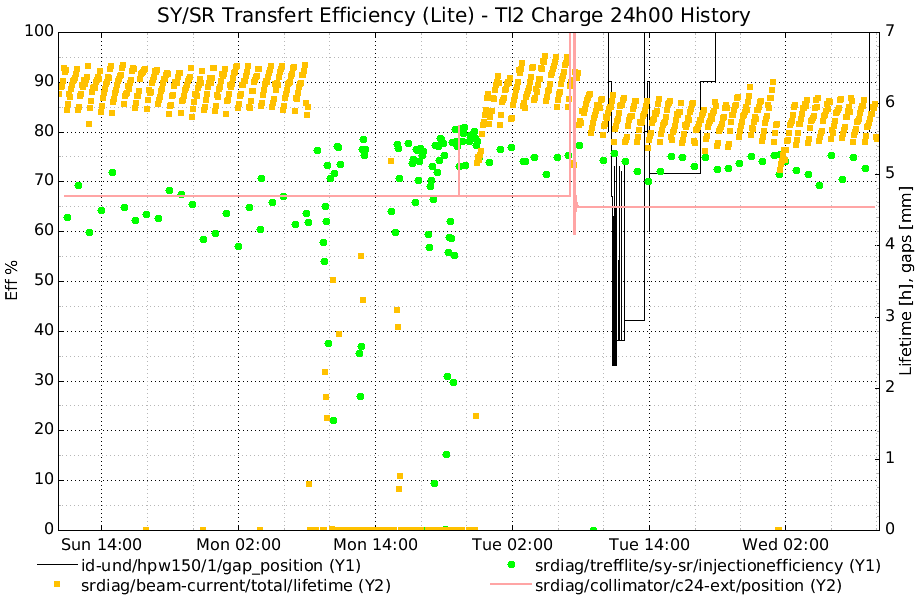 TuRBO optimization
 ~75%
Wiggler closure
Optimizations
Up to 82%
Last week 65%
Collimators new operation point has no impact on I.E., but reduced lifetime compared to previous run
Lifetime drop, collimators new set point
l MDT inj.eff. opt l 4 Sep 2023 l S.M.Liuzzo et al.
Page 2
Optimizations runs
debugging
SR sext. and oct. Dyn.Ap. knobs
TL2 quads, steerers, septa, KE
TL2 quads, steerers, septa, KE. Random start
l MDT inj.eff. opt l 4 Sep 2023 l S.M.Liuzzo et al.
Page 3
Injection only “on-demand”: minimal injected charge, minimal use of RIPS (booster PS)
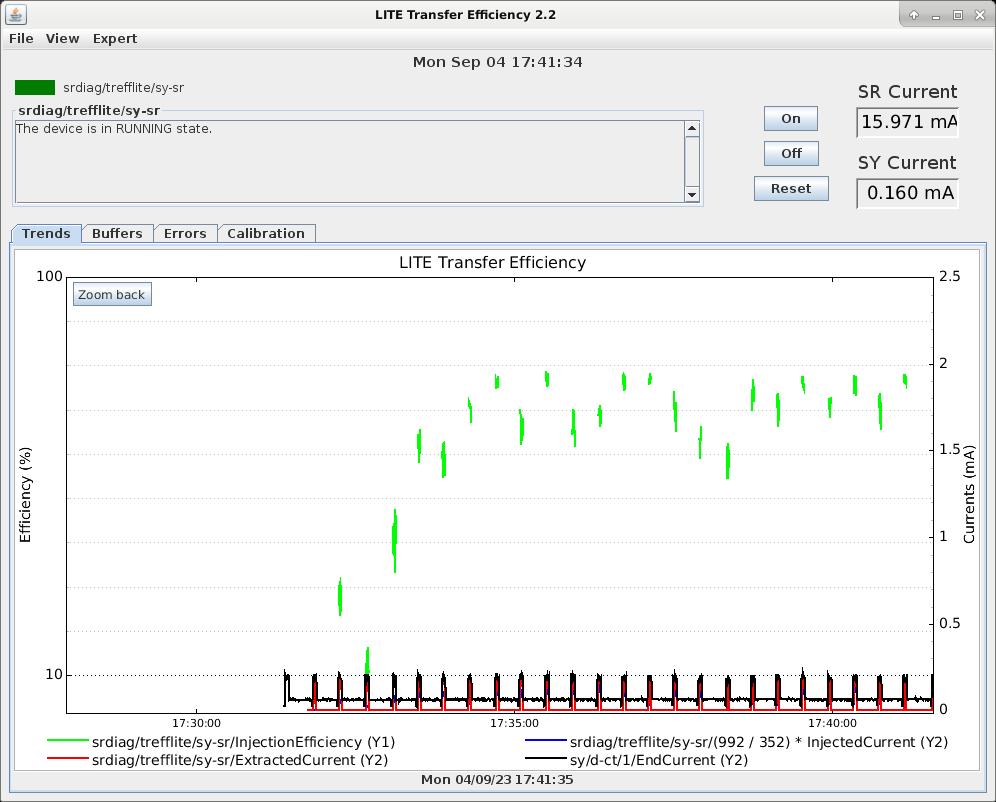 40mA injected charge for the longest optimization (30min)
Beam in booster only when needed
Change settings
8h MDT < 200mA injected for 6 optimization runs
l MDT inj.eff. opt l 4 Sep 2023 l S.M.Liuzzo et al.
Page 4
Maximum Variation of the parameters observed compared to the total range allowed
l MDT inj.eff. opt l 4 Sep 2023 l S.M.Liuzzo et al.
Page 5
Dynamic aperture optimization
l MDT inj.eff. opt l 4 Sep 2023 l S.M.Liuzzo et al.
Page 6
Optimizations
Up to 82%
Last run ~ 65%
TuRBO optimization
 ~75% (-20min lifetime)
l MDT inj.eff. opt l 4 Sep 2023 l S.M.Liuzzo et al.
Page 7
A more recent figure
Optimizations
Up to 82%
LAST RUN ~65%
TuRBO optimization
 ~75% (-20min lifetime)
Collimators new operation point has no impact on I.E., but reduced lifetime compared to previous run
l MDT inj.eff. opt l 4 Sep 2023 l S.M.Liuzzo et al.
Page 8